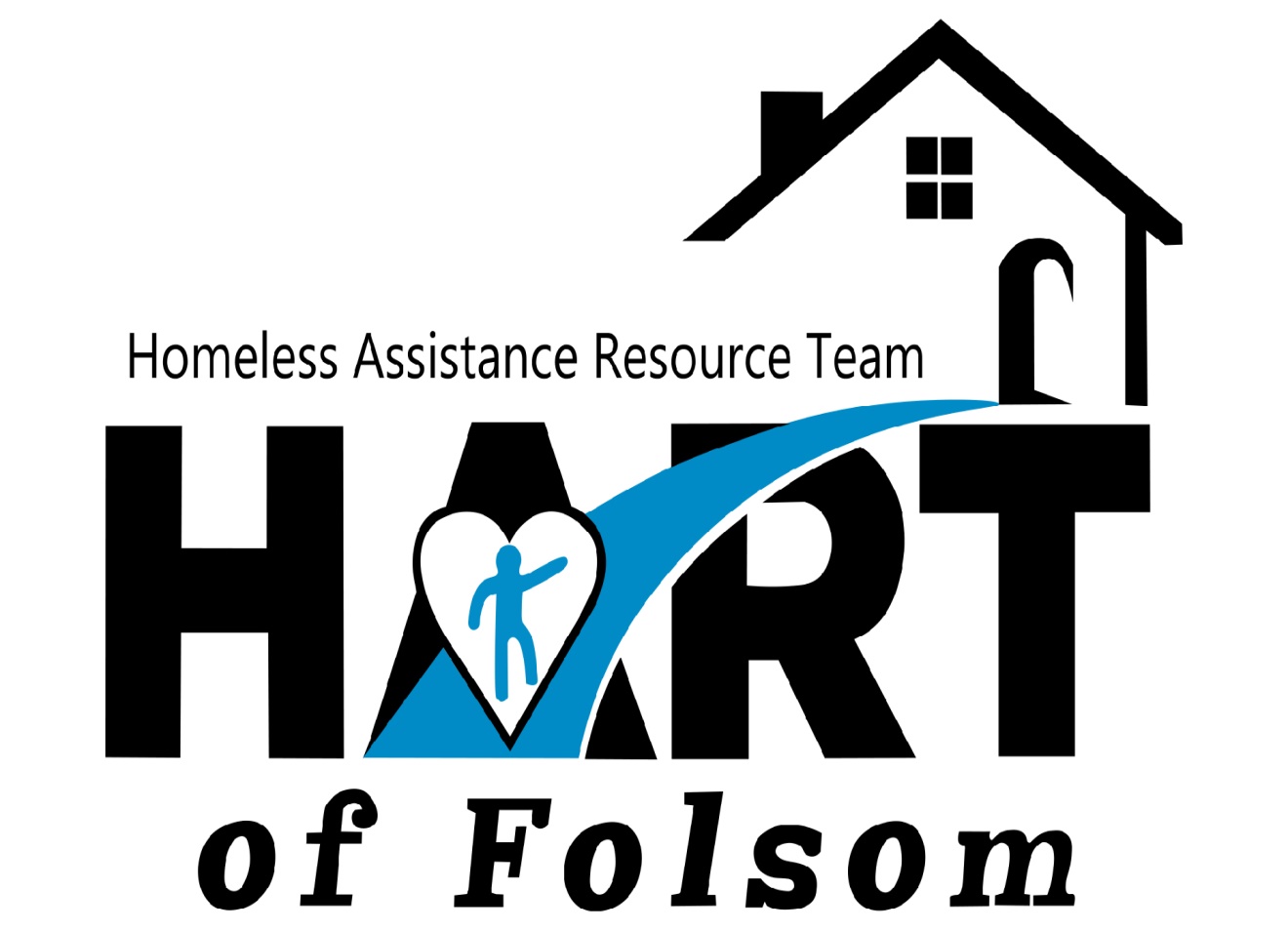 HARTofFolsom.org
Folsom Winter Shelter (FWS) 2024
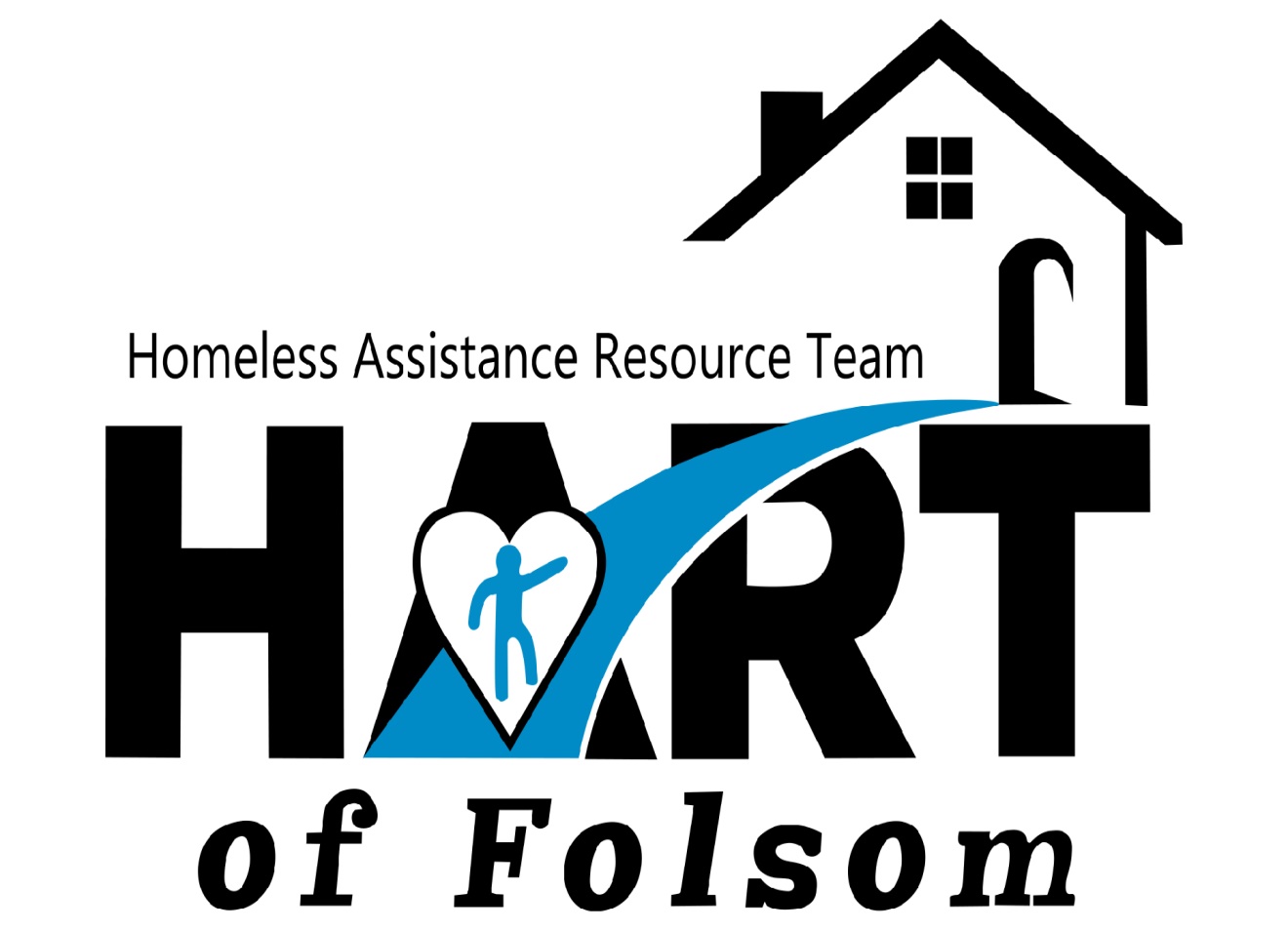 FWS
Purpose
Provide shelter, food, safety, care - compassion
  Understand guests’ situations and needs
  Build trust and community
  Connect guests to resources 
HART Transitional Housing 
Jake’s Journey Home
Powerhouse Ministries
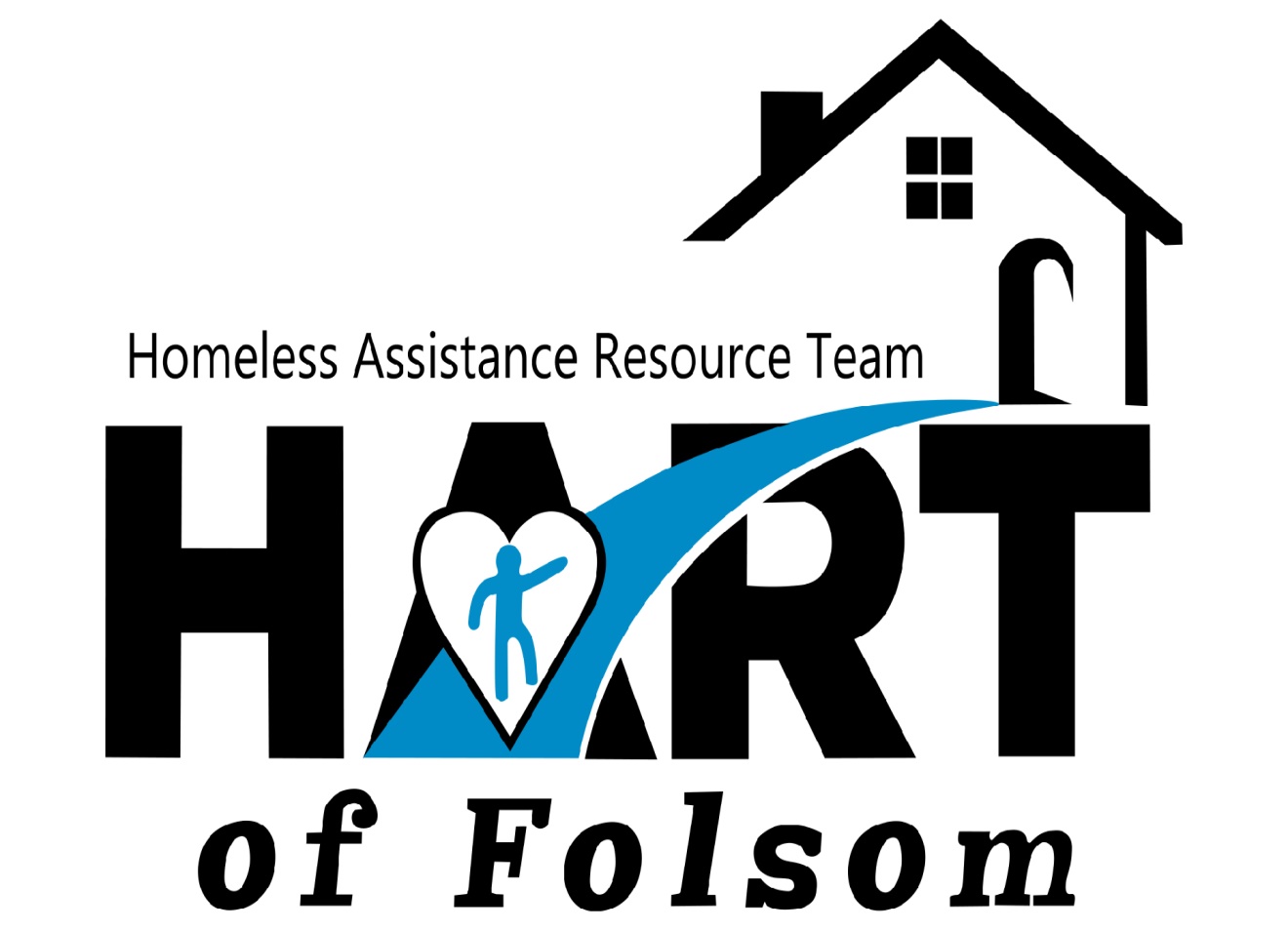 FWS
FOLSOM RESIDENTS ARE THE WINTER SHELTER
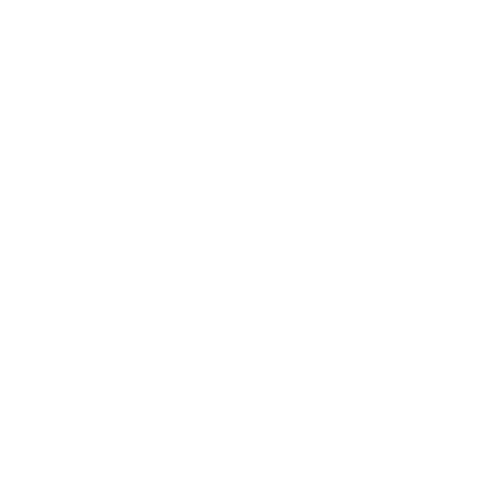 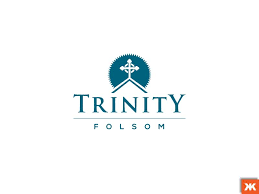 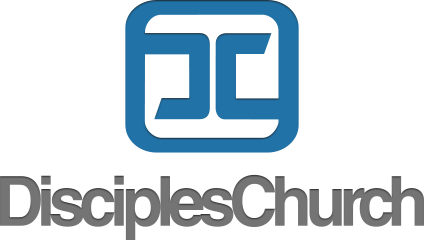 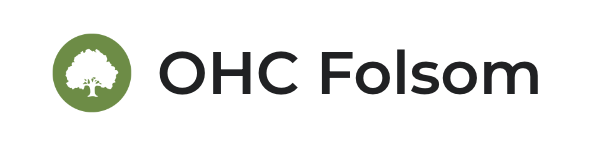 300+ HART and host volunteers
20 HART leaders plan and lead
8 faith communities host the shelter overnight
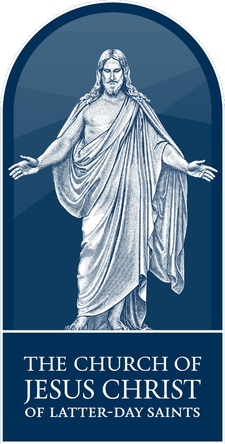 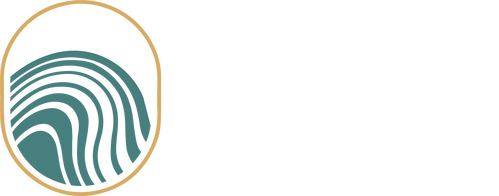 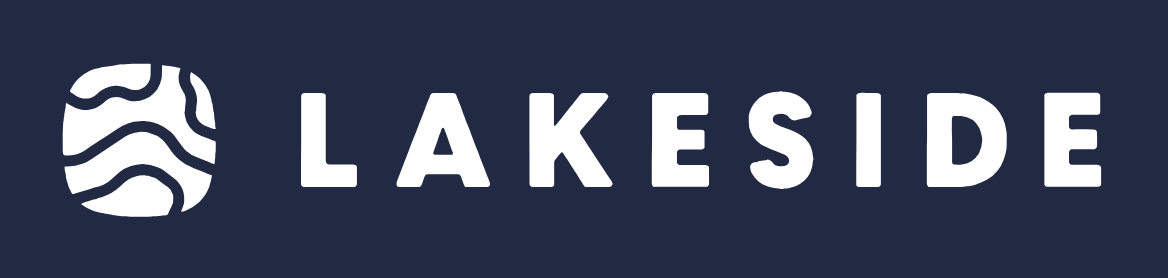 Reflection MCC
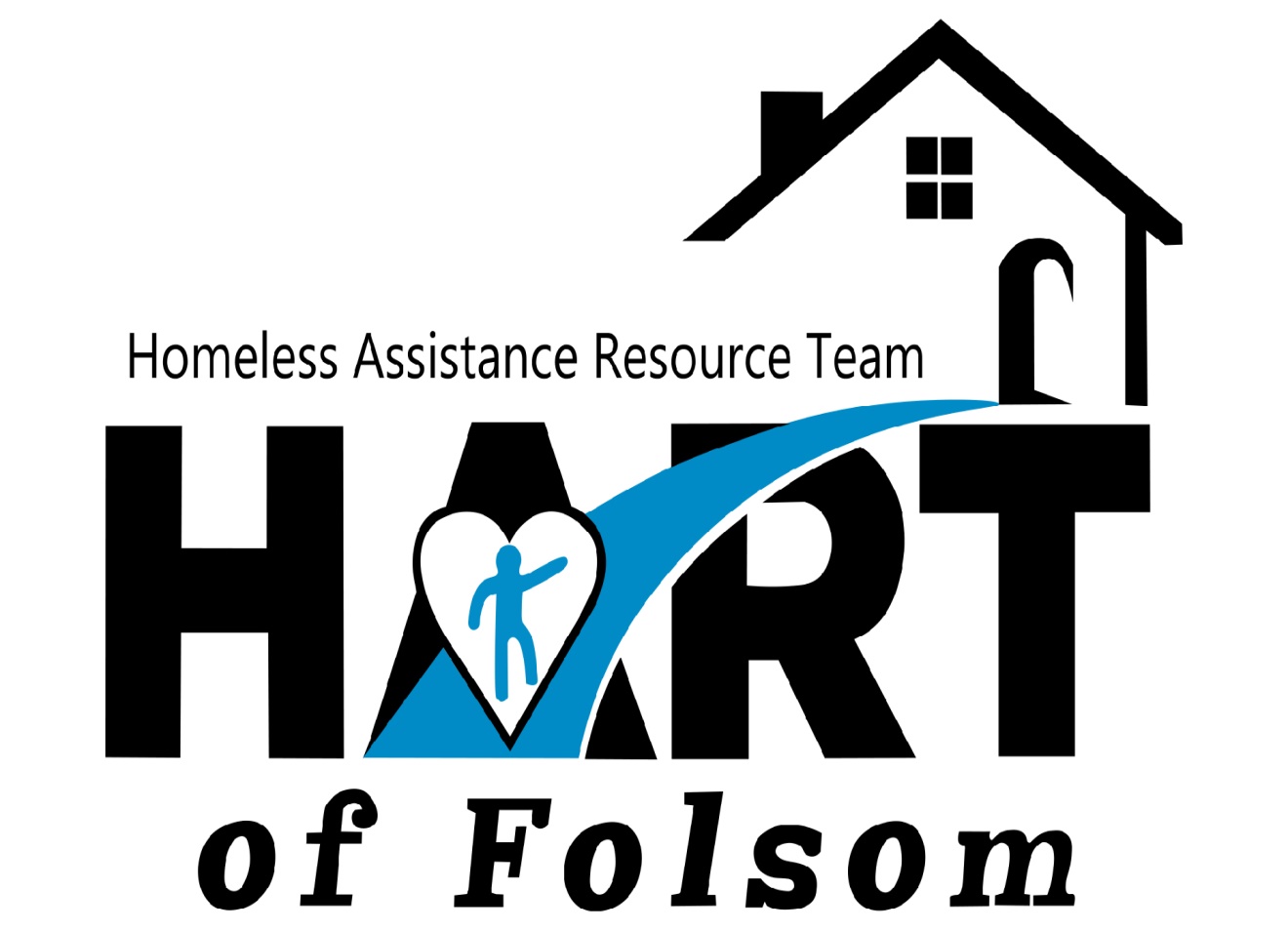 FWS
HART links arms to serve Folsom
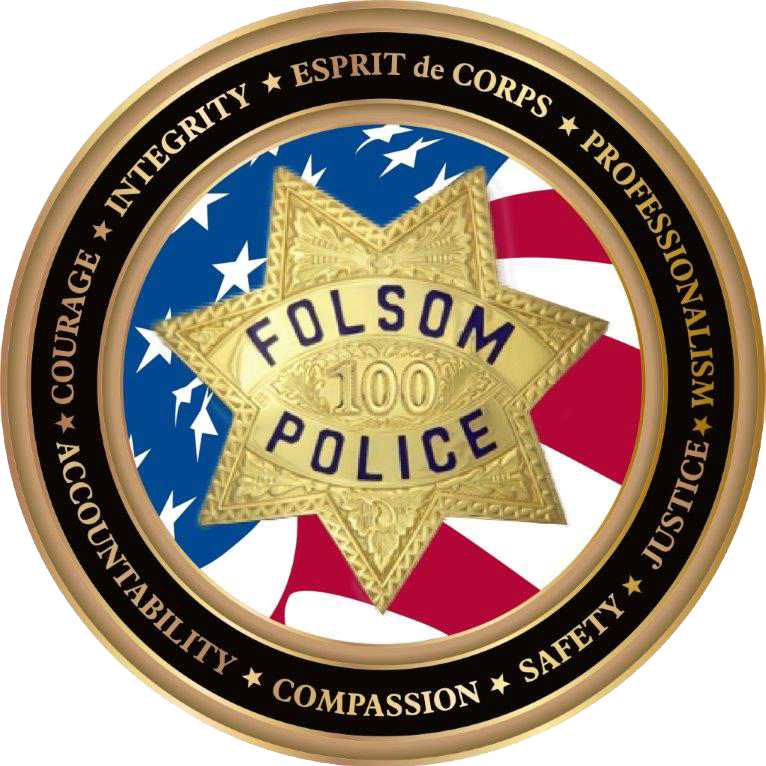 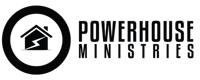 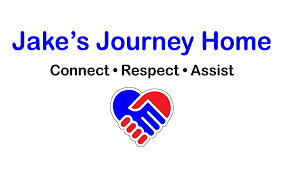 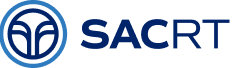 Individual Donors
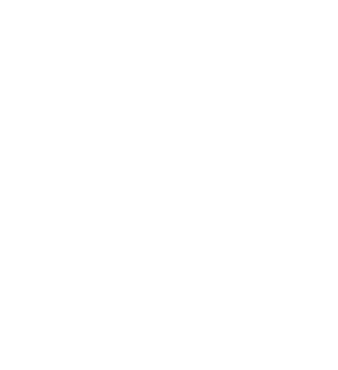 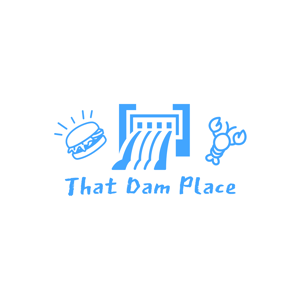 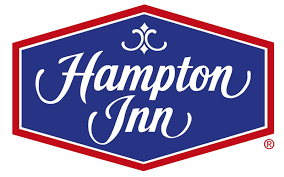 DISTRICT CHURCH
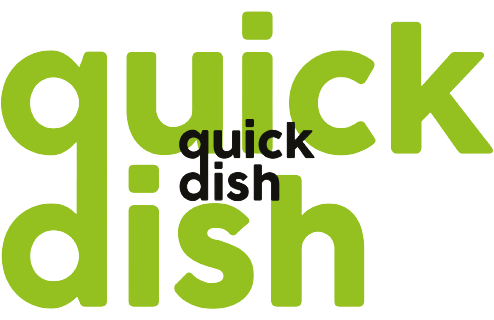 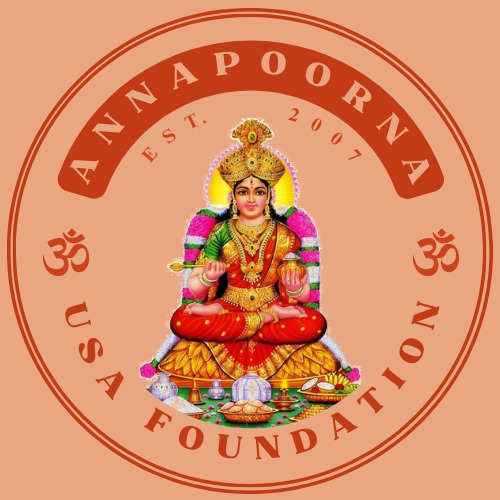 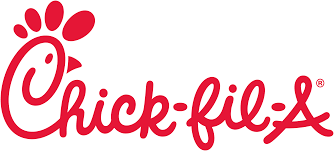 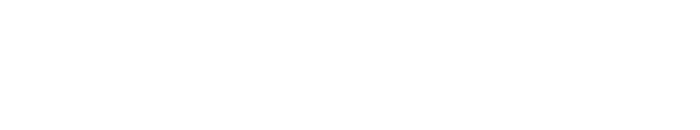 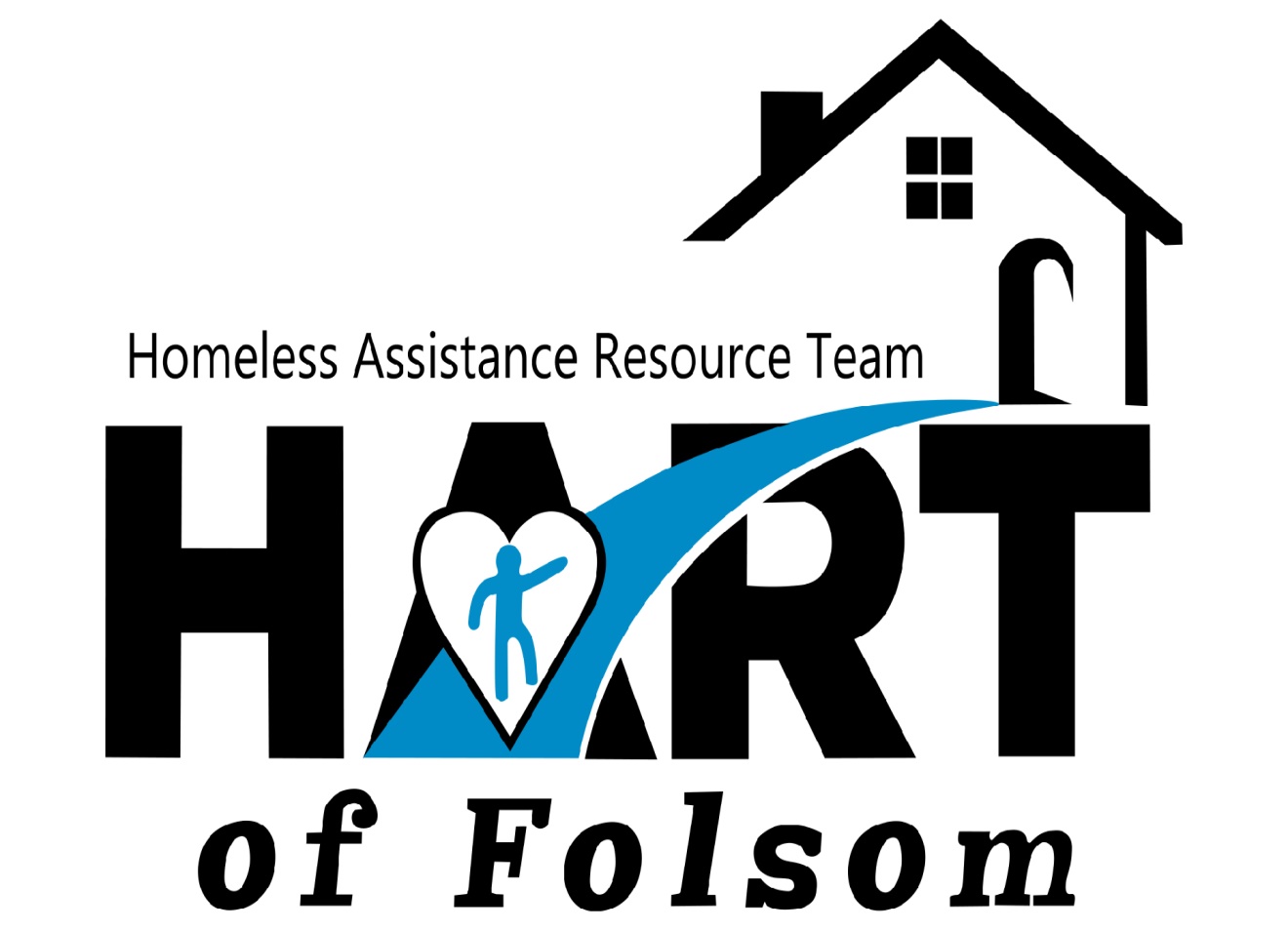 FWS
By the numbers
Number of shelter nights     61
Number of nights it rained   31
Total number of guests       48
Average guests per night     11.3
Highest nightly guest count 18
Spent over 14 nights		    26
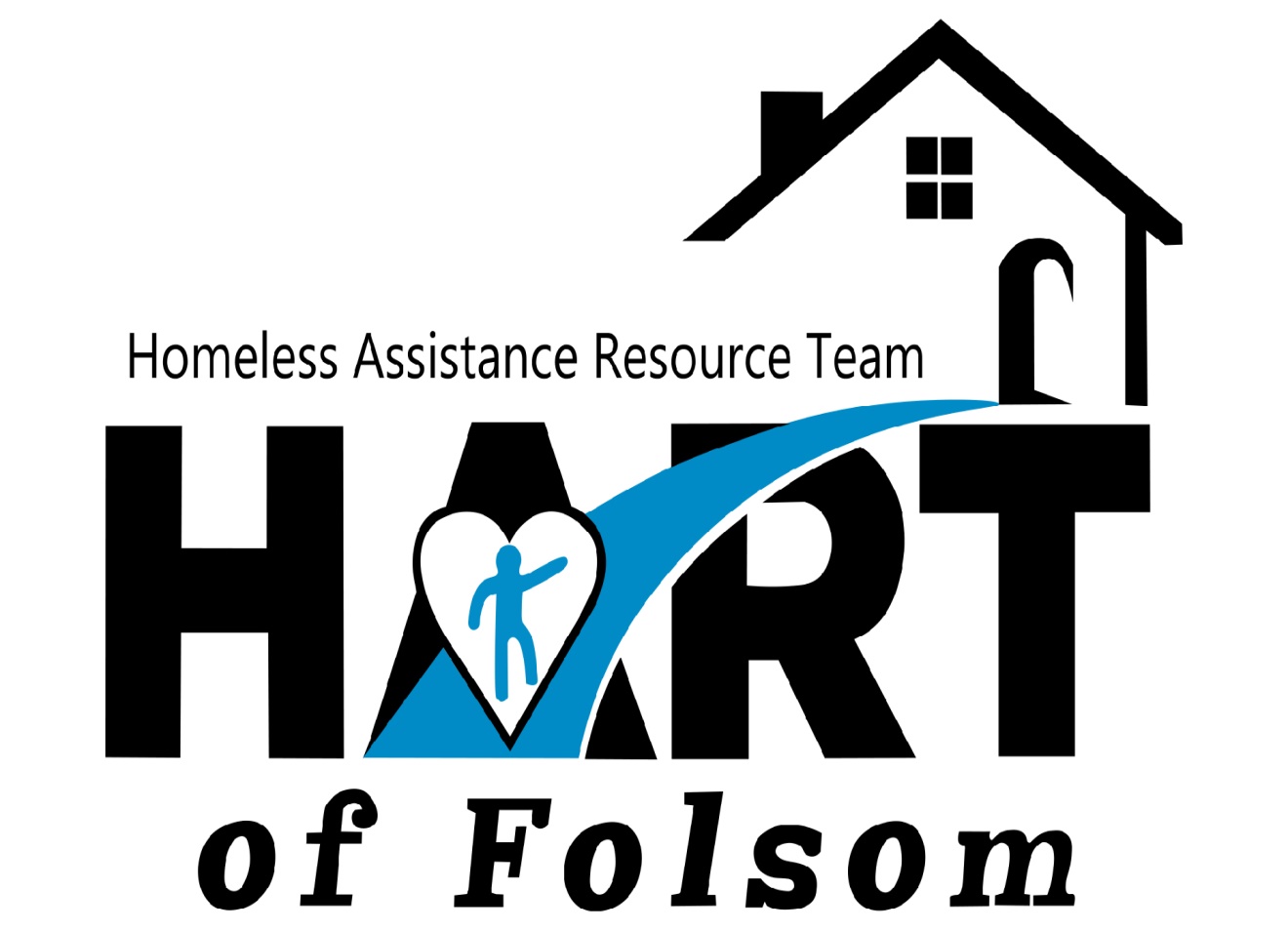 FWS
Community donations distributed to guests:
90 pairs of socks 
80 pairs of underwear
19 coats
71 tops/pants
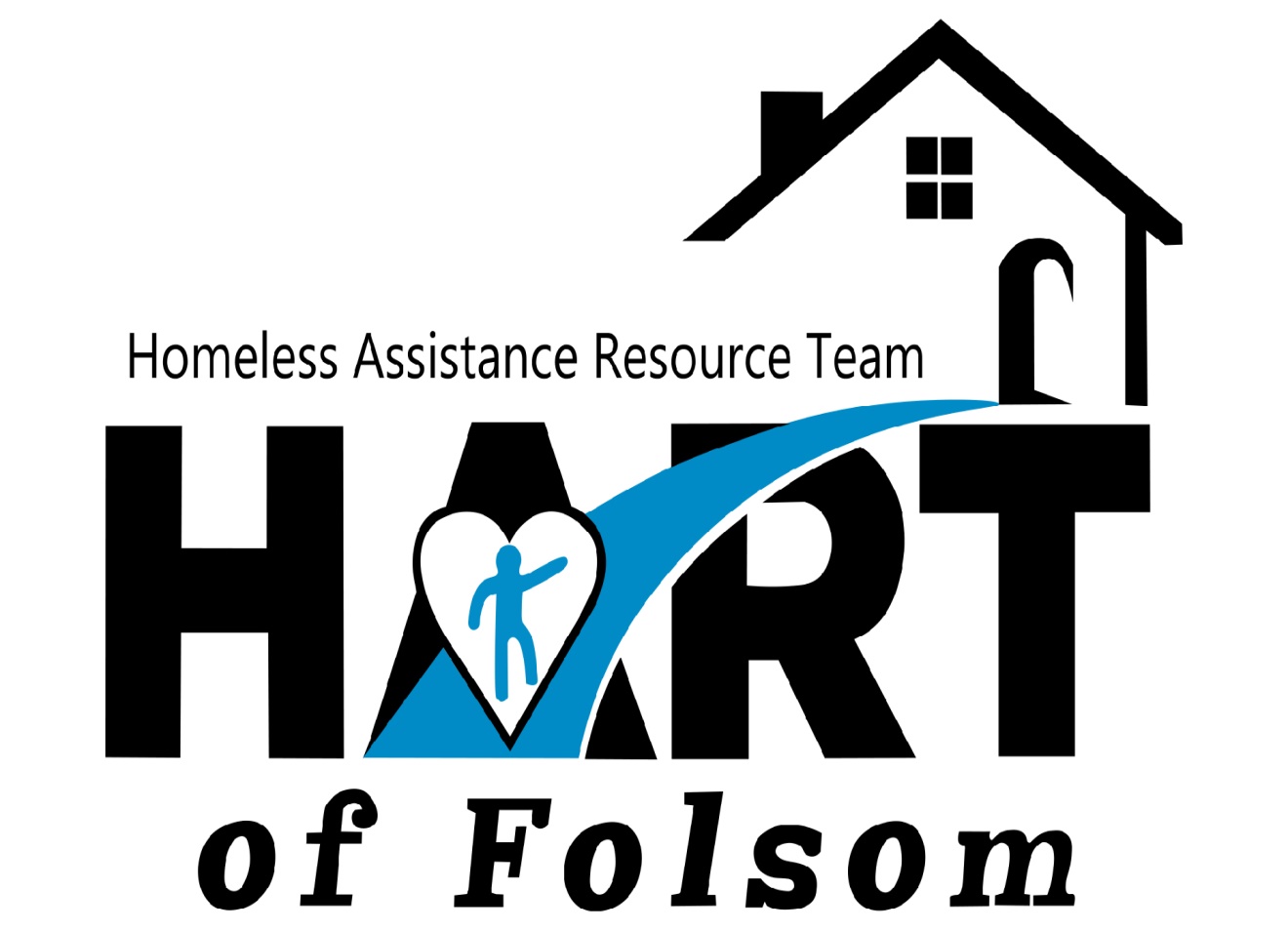 FWS
Looking to the Future
Thank you,
HART of Folsom